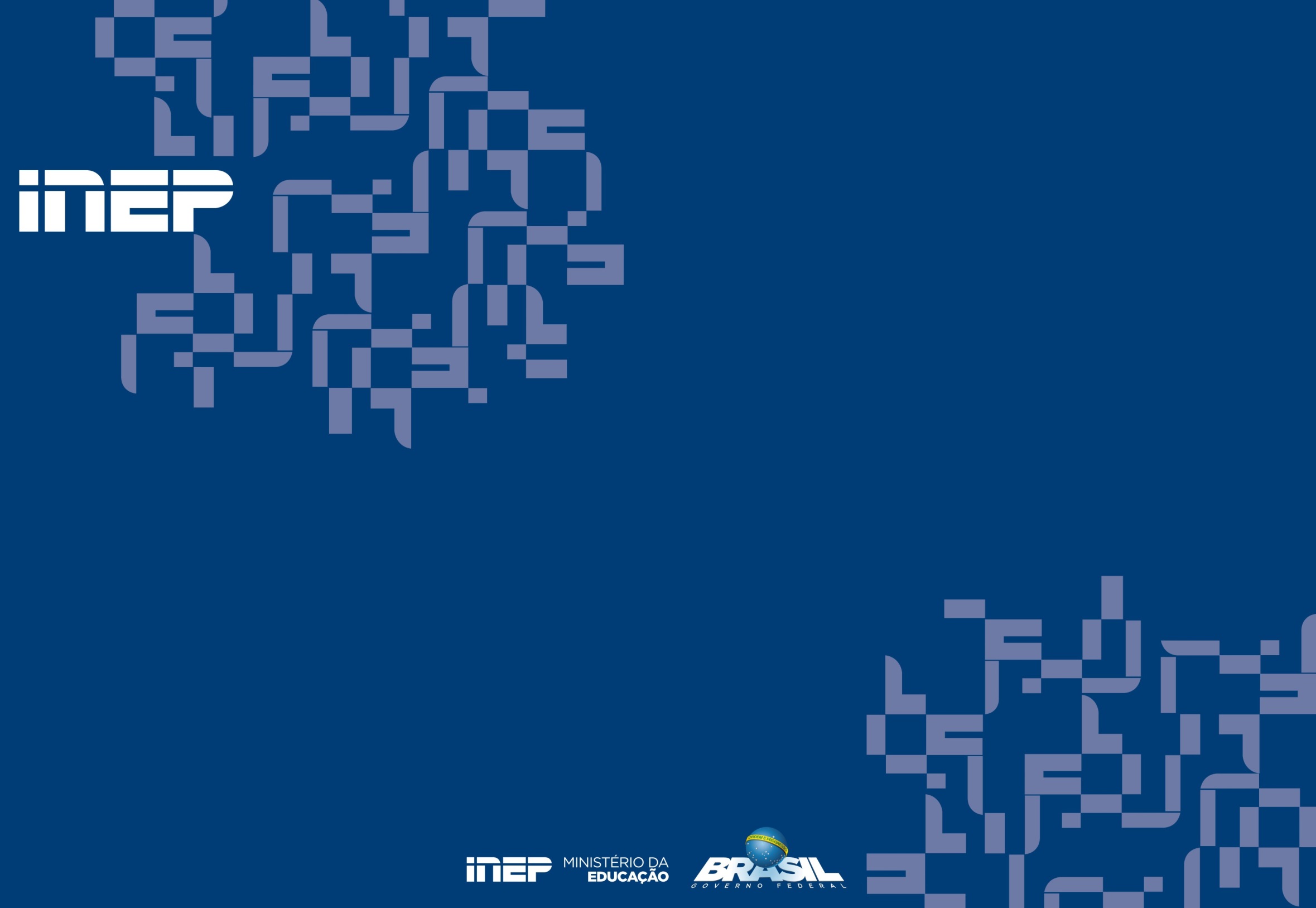 XIII Encontro Nacional de Dirigentes de Graduação 2015
Renato Augusto dos Santos
Pesquisador do Inep
Diretoria de Avaliação da Educação Superior (Daes)
Brasília-DF | 26 a  28 de Outubro de 2016
Enade – Competência do Professor X Compromisso do Estudante?
Etapas da Apresentação
Concepção de Sujeito
Formação de Professores
 Processo formativo dos estudantes na graduação
Coordenador de Curso como gestor do Projeto Pedagógico
Exame Nacional de Desempenho dos Estudantes (Enade)
Resultados do Enade e Autoavaliação da Equipe Pedagógica dos Cursos de Graduação
1. 	Concepção de Sujeito
QUEM SÃO OS PROFESSORES E OS ESTUDANTES?
São sujeitos com características individuais constituídas ao longo de suas existências, nas diversas interações que estabelecem com os meios social.
Entretanto, ao mesmo tempo em que se constituem como individualidades, se apropriam e refletem aspectos culturais com os que estiveram envolvidos em seus processos de desenvolvimento.
Tanto o professor quanto o estudante se têm suas características constituídas da mesma forma.
Seus papeis na sociedade são forjados a partir das interações sociais estabelecidas.
CONCEPÇÃO DE DESENVOLVIMENTO HUMANO
Como entendo o processo de constituição do sujeito?
“[...] a constituição do sujeito é explicada como decorrente da contínua interação do organismo com o meio social, que ocorre ao longo de toda sua vida. Neste processo de constituição, o meio social é o detentor de referenciais culturais que possibilitam ao sujeito a construção de uma visão de mundo físico e social e de seu papel enquanto indivíduo diante dos diversos grupos sociais, que participa e que venha participar” (WALLON apud SANTOS, 2011, p. 8).
A forma de pensar e de agir no mundo traz a síntese de todas as experiências vivenciadas, marcadas por apropriações de referenciais, conflitos e contradições.
2. 	Formação de Professores
FORMAÇÃO DE PROFESSORES
A formação do professor deve prepará-lo para levar a bom termo as ações relativas à sua responsabilidade, a principal: garantir que a aprendizagem se desenvolva de forma pertinente, tendo em atenção os condicionantes impostos pela realidade e as condições concretas para realização de suas ações (RODRIGUES; FERRÃO, 2006, p. 23).
A prática deve ser uma das dimensões a ser enfocada em sua formação, considerando que as práticas do professor se apoiam “[...] em vivências anteriores, seja como alunos ou docentes e/ou em reflexões teóricas” (TARDIF apud SANTOS, 2007, p. 138).
Com isso, as experiências formativas e os estudos colocam-se como a forma de levá-lo a ter subsídios melhores para pensar e rever suas práticas (SANTOS, 2007, p. 138).
FORMAÇÃO DE PROFESSORES
Para formular suas práticas, o professor se serve de:
sua cultura pessoal, que provém de sua história de vida e de sua cultura escolar anterior;
certos conhecimentos disciplinares adquiridos na universidade, assim como em certos conhecimentos didáticos e pedagógicos oriundos de formação profissional;
conhecimentos curriculares veiculados pelos programas, guias e manuais escolares;
seu próprio saber ligado à experiência de trabalho, na experiência de certos professores e em tradições peculiares ao ofício de professor (TARDIF apud SANTOS, 2007, p. 146).
FORMAÇÃO DE PROFESSORES
Os saberes docentes “[...] são temporais, plurais e heterogêneos, personalizados e situados, e [...] carregam consigo as marcas [...]” do fazer humano” (TARDIF, 2000, p. 18).
Diante disso, cabe perguntar:
A formação de professores para a Educação Básica e a Educação Superior são iguais?
Têm algo em comum?
Têm seus escopos claramente definidos em dispositivos legais?
FORMAÇÃO DE PROFESSORES – EDUCAÇÃO BÁSICA
Atualmente, parte da formação pedagógica de professores para a Educação Básica tem seus aspectos delimitados nos seguintes dispositivos legais:
Resolução CNE/CP nº 2/2015;
Parecer CNE/CP nº 2/2015, subsidiário da referida Resolução.
Anteriormente, eram:
Resolução CNE/CP nº 1/2002;
Parecer CNE/CP nº 9/2001, subsidiário da referida Resolução.
FORMAÇÃO DE PROFESSORES – EDUCAÇÃO SUPERIOR
Quais são as diretrizes para formação de professores da Educação Superior?
LDBEN nº 9394/1996: 
Art. 66º. A preparação para o exercício do magistério superior far-se-á em nível de pós-graduação, prioritariamente em programas de mestrado e doutorado.
Parágrafo único. O notório saber, reconhecido por universidade com curso de doutorado em área afim, poderá suprir a exigência de título.
Como essa formação se dá concretamente? Qual é a qualidade da formação pedagógica desses profissionais?
FORMAÇÃO DE PROFESSORES – EDUCAÇÃO SUPERIOR
O fazer pedagógico eficiente demanda do professor conhecimentos da área da Educação (MASETTO, 2003).
Para o exercício da docência na Educação Superior, é imprescindível que o professor tenha domínio de conhecimentos específicos de sua área de formação e atuação, mas também competência pedagógica e conhecimentos específicos sobre Educação para atuar de forma eficiente como docente e favorecer a aprendizagem dos estudantes (MASETTO, 2003).
Suas competências pedagógicas devem permitir-lhe propor, analisar e fundamentar suas práticas pedagógica, que devem ser compatíveis com os conhecimentos a serem apreendidos e as competências e habilidades a serem desenvolvidas pelos graduandos.
FORMAÇÃO DE PROFESSORES – EDUCAÇÃO SUPERIOR
Seus conhecimentos técnicos e pedagógicos devem ser sempre atualizados, alimentados pelas produções científicas.
As competências pedagógicas podem ser desenvolvidas, talvez com mais consistência, em cursos de formação pedagógica que prepare os professores para o exercício da docência e em estudos e fóruns de discussão sistematizados e contínuos, nos diversos espaços de debate possíveis (SANTOS, 2013, p. 231).
Os professores dos cursos de graduação serão os responsáveis, em última instância, pela transformação o Projeto Pedagógico do Curso em processo formativo.
3. 	Processo Formativo dos Estudantes na Graduação
PROCESSOS FORMATIVOS DOS ESTUDANTES
O processo de desenvolvimento da pessoa na sua totalidade, com objetivos educacionais, abarcaria, então: 
a)	a dimensão cognitiva – vinculada à construção do conhecimento, a partir de um processo longo de reflexão, crítica e sistematização voltado para o mundo intelectual do aluno;  
b)	a dimensão afetivo-emocional – vinculada ao favorecimento do desenvolvimento da autoestima do aluno, com o estabelecimento de um clima de confiança e de respeito, rompendo com os grupos sectários da sala de aula e estabelecendo boas interações sociais na sala de aula; 
c)
PROCESSOS FORMATIVOS DOS ESTUDANTES
c)	a dimensão das habilidades – vinculada à forma como o conhecimento adquirido é colocado em prática, próprio da competência relacionada ao fazer; e 
d)	a dimensão das atitudes e valores – vinculada às iniciativas do aluno para o exercício da responsabilidade social e da cidadania em pesquisas que atendam as necessidades de todas as camadas sociais (MASETTO apud SANTOS, 2013, p. 234, grifo nosso).
PROCESSO FORMATIVO DOS ESTUDANTES
O saber socializado em sala de aula não contém valor formativo em si próprio, tendo em vista seu valor é conferido pelo processo formativo construído para sua socialização (TARDIF; LESSARD; LAHAYE, 1991).
Cabem aos processos formativos dos cursos de graduação também discutir e promover reflexões sobre o valor social da educação.
Talvez aqui esteja a resposta para a recorrente pergunta feita ao Inep:
Como faço para meu aluno levar o Enade a sério?
PROCESSOS FORMATIVOS DOS ESTUDANTES
Os processos formativos dos cursos de graduação devem atender às Diretrizes Curriculares Nacionais, expressos em seus Projetos Pedagógicos, que por sua vez expressam um ideário de formação para profissionais oriundos desses cursos.
A definição e a implementação de políticas públicas educacionais estão imbricados com uma dinâmica dialética, que envolvem aspectos:
Científicos
Institucionais (Escolas)
Técnico-pedagógicos
Políticos
PROCESSOS FORMATIVOS DOS ESTUDANTES
Tomemos como exemplo a formação pedagógica de professores de Educação Básica, que têm seus processos de formação vinculados a cursos de Licenciatura.
Letras, Matemática, História, Pedagogia etc.
Em 2002 foi publicada a Resolução CNE/CP nº 1/2002.
Subsidiada pelo Parecer CNE/CP nº 9/2001. 
Implementação obrigatória até 2004.
FORMAÇÃO DE PROFESSORES – EDUCAÇÃO BÁSICA
As diretrizes para formação de professores em nível nacional, desde a concepção até a sua concretização nos processos formativos que ocorrem em sala de aula, são perpassadas por diferentes “tempos”.
Tempo Institucional
Tempo Científico
Tempo Político
Tempo da Equipe Pedagógica
Coordenador de Curso
EXEMPLO GERAL
Apropriação pela Equipe Pedagógica
Implementação nos Cursos (até 2004)
Tempo Científico
Publicação da Resolução (2002)
Publicação do Parecer (2001)
Tempo da Equipe Pedagógica
Produção Científica Anterior
EXEMPLO ESPECÍFICO
Criação de Grupo de Discussão Multidisciplinar (2008)
Realização de Curso Institucional de Docência (2011)
Apropriação pela Equipe Pedagógica
Implementação nos Cursos (até 2004)
Publicação da Resolução (2002)
Publicação do Parecer (2001)
Produção Científica Anterior
QUEM FAZ O PROCESSO FORMATIVO ACONTECER?
Isso depende o nível de atuação e que tipo de ações a serem realizadas.
Alta Gestão da IES
Professores
Coordenador de Curso
Técnicos
Estudantes
4. 	Coordenador de Curso como Gestor do Projeto Pedagógico
COORDENADOR DE CURSO
O Coordenador de Curso é o responsável pela gestão da proposta formativa explicitada no Projeto Pedagógico e por mediar as interações sociais imbricadas nos processos formativos.
Para desempenhar o papel que lhe cabe, o Coordenador deveria:
ter titulação de mestre e/ou doutor;
ser contratado em regime adequado às atividades a serem realizadas;
ministrar aulas em disciplinas do curso que coordena;
possuir eficaz competência gerencial (FRANCO, 2002);
COORDENADOR DE CURSO
O Coordenador deveria, também:
conhecer o curso de graduação que coordena;
saber fundamentar as práticas pedagógicas, adotadas ou a serem indicadas, ao fazer uso dos conhecimentos que podem embasar as práticas educativas; e
ser capaz de manter e intermediar boas interações sociais (SANTOS, 2007).
VAMOS À PERGUNTA CENTRAL
Enade – Competência do Professor X Compromisso do Estudante?
O Enade, em última instância, busca avaliar a efetividade do Projeto Pedagógico do Curso
5. 	Enade
CICLO AVALIATIVO
Está previsto Ciclo Avaliativo composto por 3 (três) anos:(Portaria nº 40/2007-2010)
Áreas - Bacharelados e Licenciaturas
Ano I 	- 	Saúde, Ciências Agrárias e áreas afins (2013).
Ano II 	- 	Ciências Exatas, Licenciaturas e áreas afins (2014).
Ano III 	- 	Ciências Sociais Aplicadas, Ciências Humanas e áreas afins (2012).
Eixos Tecnológicos
Ano I 	-	Ambiente e Saúde, Produção Alimentícia, Recursos Naturais, Militar 		e Segurança (2013).
Ano II 	- 	Controle e Processos Industriais, Informação e Comunicação, 		Infraestrutura, Produção Industrial (2014).
Ano III	-	Gestão e Negócios, Apoio Escolar, Hospitalidade e Lazer, Produção 		Cultural e Design (2012).
PARTICIPAÇÃO DA COMUNIDADE
ENADE 
Construção das Matrizes de Prova, seleção de itens para o Banco Nacional de Itens (BNI) e análise dos resultados do Exame.
Comissões Assessoras de Áreas, compostas por especialistas vindos da comunidade acadêmica, sendo assegurada a representatividade de instituições públicas e privadas e das 5 (cinco) regiões e a competência acadêmica.
Elaboração e revisão de itens para o BNI.
Docentes atuantes em IES.
ENADE
As áreas previstas nos ciclos avaliativos dizem respeito a grandes áreas do conhecimento, que não são, em si, as áreas de avaliação do Enade.
As áreas de avaliação do Enade, relacionadas às grandes áreas do conhecimentos de cada ano do ciclo avaliativo, são definidas, anualmente, em Portaria específica do Ministério da Educação.
Todas as ações de avaliação, regulação e supervisão, de cursos já reconhecidos, decorrem das áreas de avaliação do Enade.
FUNÇÕES DE REGULAÇÃO, SUPERVISÃO E AVALIAÇÃO
Decreto nº 5.773/2006
Secretaria de Regulação e Supervisão da Educação Superior (Seres)
SUPERVISÃO
REGULAÇÃO
Realizada por atos autorizativos de IES e de cursos de graduação
(credenciamento, recredenciamento, autorização, reconhecimento e renovação de reconhecimento)
Objetivo de zelar pela qualidade da oferta de Educação Superior no Sistema Federal
Inep
AVALIAÇÃO
Processo formativo e referencial para a regulação e supervisão da Educação Superior, a fim de promover a melhoria de sua qualidade
ENADE
Ações vinculadas às áreas de avaliação do Enade:

Elaboração e aplicação das provas do Enade.
Cálculo e divulgação dos Indicadores de Qualidade (ano subsequente à aplicação do Enade).
Medidas de regulação realizadas pela Secretaria de Regulação e Supervisão (Seres) do MEC (ano subsequente à aplicação do Enade).
Inep
ENADE
Instrumentos aplicados no Enade: 
Questionário do Estudante
Questionário do Coordenador
Prova
Quantidade de Estudantes Inscritos 2004 a 2016
(valores aproximados - em unidades de milhar)
*
*Ano de 2016: quantidade prévia do total de inscrições
Fonte: Inep/Censup 2014
INDICADORES DE QUALIDADE
Componentes dos cálculos
Conceito Enade
Conceito Preliminar de Curso (CPC)
Índice Geral de Cursos (IGC)
Desempenhos como Concluinte de cursos de graduação
(Enade)
Questionário do Estudante
(Enade)
IDD
Desempenhos como Ingressante do curso do graduação avaliado
(Ingressantes de 2011 a 2013/ concluintes após 2013)
(Enem)
Corpo Docente
(Censup)
Pós-Graduação
(Capes)
INDICADORES DE QUALIDADE
As Notas Técnicas sobre os cálculos e estudos realizados para mudanças dos indicadores e/ou de seus componentes são disponibilizadas no sítio oficial do Inep.
http://portal.inep.gov.br/educacao-superior/indicadores/notas-tecnicas
INDICADORES DE QUALIDADE
Os Indicadores de Qualidade têm sido indutores de qualidade, como no caso do CPC:
Titulação do corpo docente.
Infraestrutura.
Oportunidades de ampliação da formação acadêmica e profissional .
6. 	Resultados do Enade e Autoavaliação da Equipe Pedagógica dos Cursos de Graduação
RESULTADOS DA AVALIAÇÃO
A disseminação dos resultados da avaliação interessa a diversos segmentos sociais.
Instituições de Educação Superior: utilizam as informações para decisões de políticas institucionais. 
 Secretarias do MEC: adotam resultados para fins de regulação e supervisão da Educação Superior .
Gestores públicos em Educação Superior: utilizam dados para elaborar e orientar ações e políticas educacionais. 
Pesquisadores: utilizam os dados em trabalhos acadêmicos.
Sociedade em geral: obtém elementos para conhecer melhor um curso e/ou IES de interesse.
DISPONIBILIZAÇÃO DOS DADOS PARA
GESTÃO E PESQUISA
SÍTIO OFICIAL DO INEP
Microdados de Exames e Censos (http://portal.inep.gov.br/basica-levantamentos-acessar)
Exames 	- 	Enade, Enem, Prova Brasil e Saeb, entre outros.
Enade – resultados das edições do Exame e respostas dos Questionários do Estudante.
Censos 	-	Escolar, Educação Superior e Profissionais do Magistério.
Censup – Situação das matrículas por estudante, curso e IES.
Planilhas de resultados dos Indicadores de Qualidade (http://portal.inep.gov.br/educacao-superior/indicadores)
Conceito Enade, CPC e IGC.
DISPONIBILIZAÇÃO DOS DADOS PARA
GESTÃO E PESQUISA
Relatórios do Enade (http://portal.inep.gov.br/enade/relatorios)
Curso, IES e Síntese de Área.
SALA SEGURA NO INEP (Portaria Inep nº 467/2014)
Cruzamento de informações do Enem, Enade, Censo Escolar e Censo da Educação Superior por variável de identificação do estudante.
POSSIBILIDADES DE PESQUISA
Cruzamento de dados entre:
Enade e Enem.
Enade e participantes de programas de inclusão.
Trajetória de estudantes da Educação Superior: evasão, transferência, permanência, conclusão, retenção etc.
 Enade com Relação Anual de Informações Sociais (Rais).
Verificação da efetividade e estimação de impactos de políticas públicas sobre a educação da população atendida.
REFERÊNCIA BIBLIOGRÁFICA
FRANCO, Édson. Funções do Coordenador de Curso: como “construir” o coordenador ideal. ABMES Cadernos, Brasília, n. 8, p. 7-52, 2002.
MASETTO, Marcos Tarciso. Competência pedagógica do professor universitário. São Paulo: Summus, 2003. 
RODRIGUES, Manuela Carvalho; FERRÃO, Luís Barata. Formação pedagógica dos formadores. 6. ed. Lisboa, Portugal: Lidel, 2006.
SANTOS, Renato Augusto dos. Processo de mudança curricular no Ensino Superior privado: uma análise envolvendo a definição de referenciais formativos comuns entre cursos de Licenciatura. 2013. Tese (Doutorado em Educação: Currículo) – Pontifícia Universidade Católica de São Paulo, São Paulo, 2013. 
SANTOS, Renato Augusto dos. Currículo, constituição do sujeito e mudança social: uma articulação que requer interpretações multidimensionais sobre educação. Revista Educação, Guarulhos, v. 6, n. 1, p. 4-18, jun. 2011.
SANTOS, Renato Augusto dos. A atuação do coordenador de curso da Licenciatura em Matemática na formação inicial do educador matemático. 2007. Dissertação (Mestrado em Educação: Psicologia da Educação) – Pontifícia Universidade Católica de São Paulo, São Paulo, 2007.
TARDIF, Maurice. Saberes profissionais dos professores e conhecimentos universitários. Revista Brasileira de Educação, [S.l.], n. 13, 5-24, jan./fev./mar./abr. 2000.
MUITO OBRIGADO!
Contato:
renato.santos@inep.gov.br